Progress of CEPC Full Simulation Software
Chengdong FU
IHEP
2018-4-16
BudgetPlugin
/Mokka/init/registerPlugin BudgetPlugin
/Mokka/init/userInitString OutputFile budget.root
/Mokka/init/userInitDouble zCut 2350
/Mokka/init/userInitDouble rCut 1850

/gun/particle geantino
/run/beamOn 100000
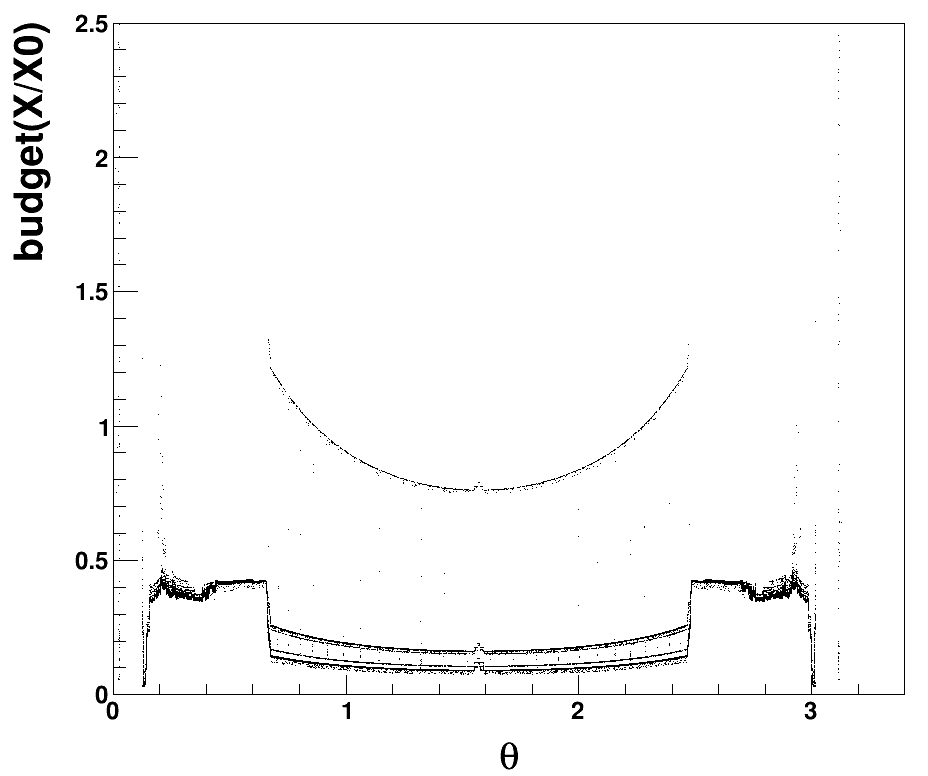 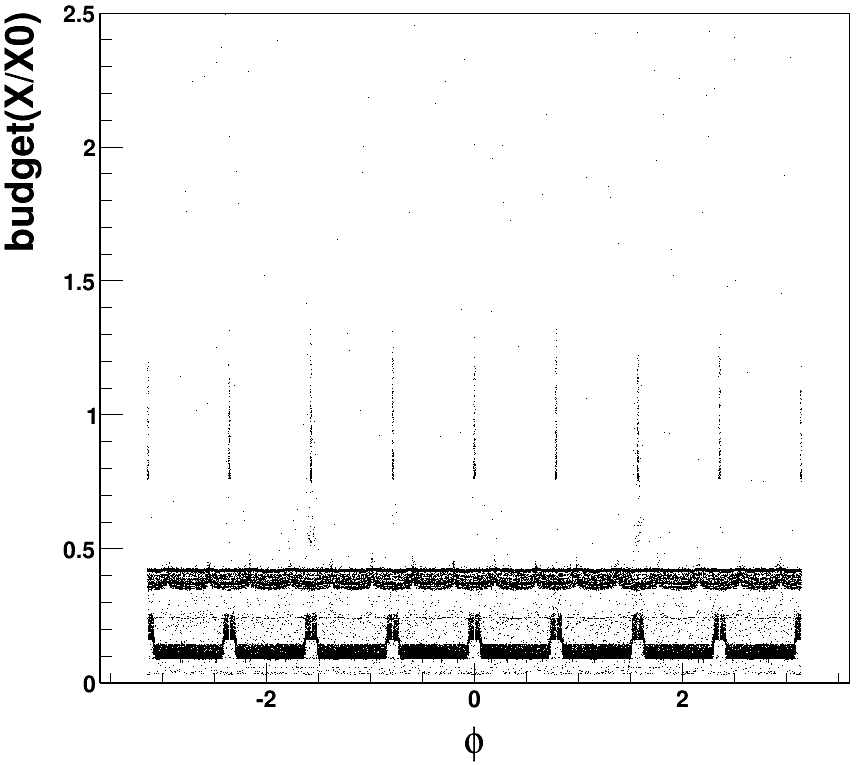 Next to do:
volume naming rule
VXD_Sensitive_*
VXD_Support_*
VXD_Electronic_*
VXD_Cooling_*
etc.
Sub-detector volume
WorldLogVXDLogVXD_*_*
 TPCLog
 …